Main title
Examples
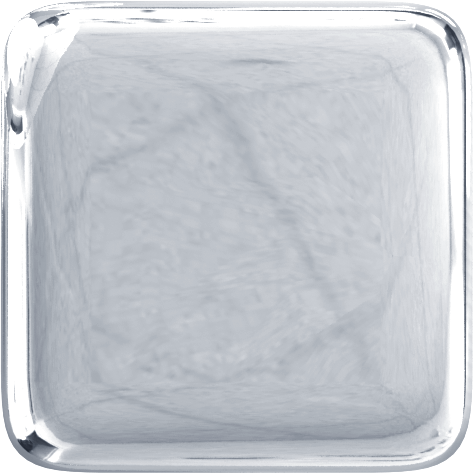 Conclusion
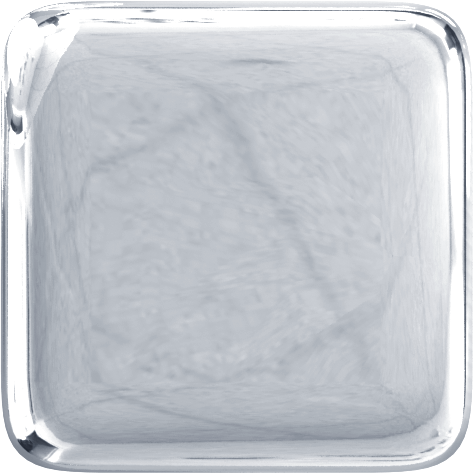 Introduction
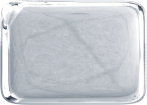 1
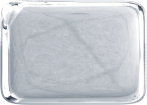 2
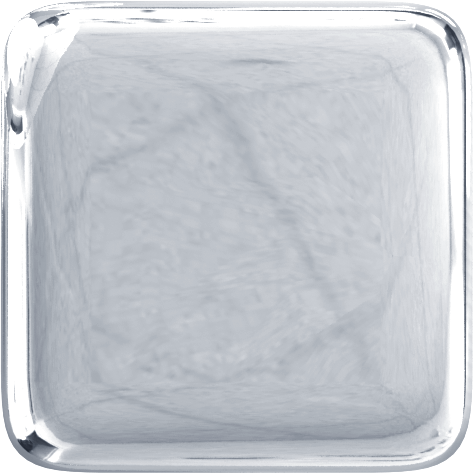 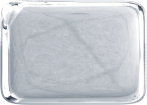 3
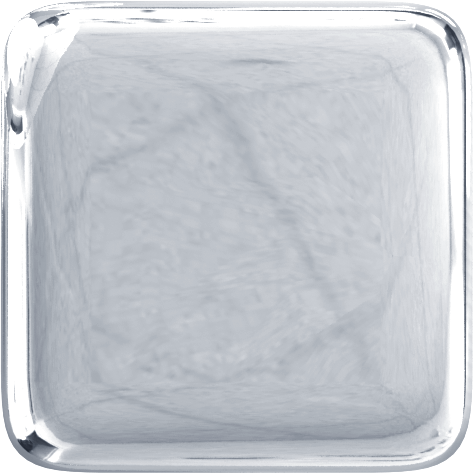 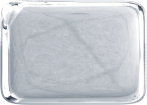 4
[Speaker Notes: 更多PPT素材与教程，请登录PPTfans,PPT设计教程网：http://www.pptfans.cn]